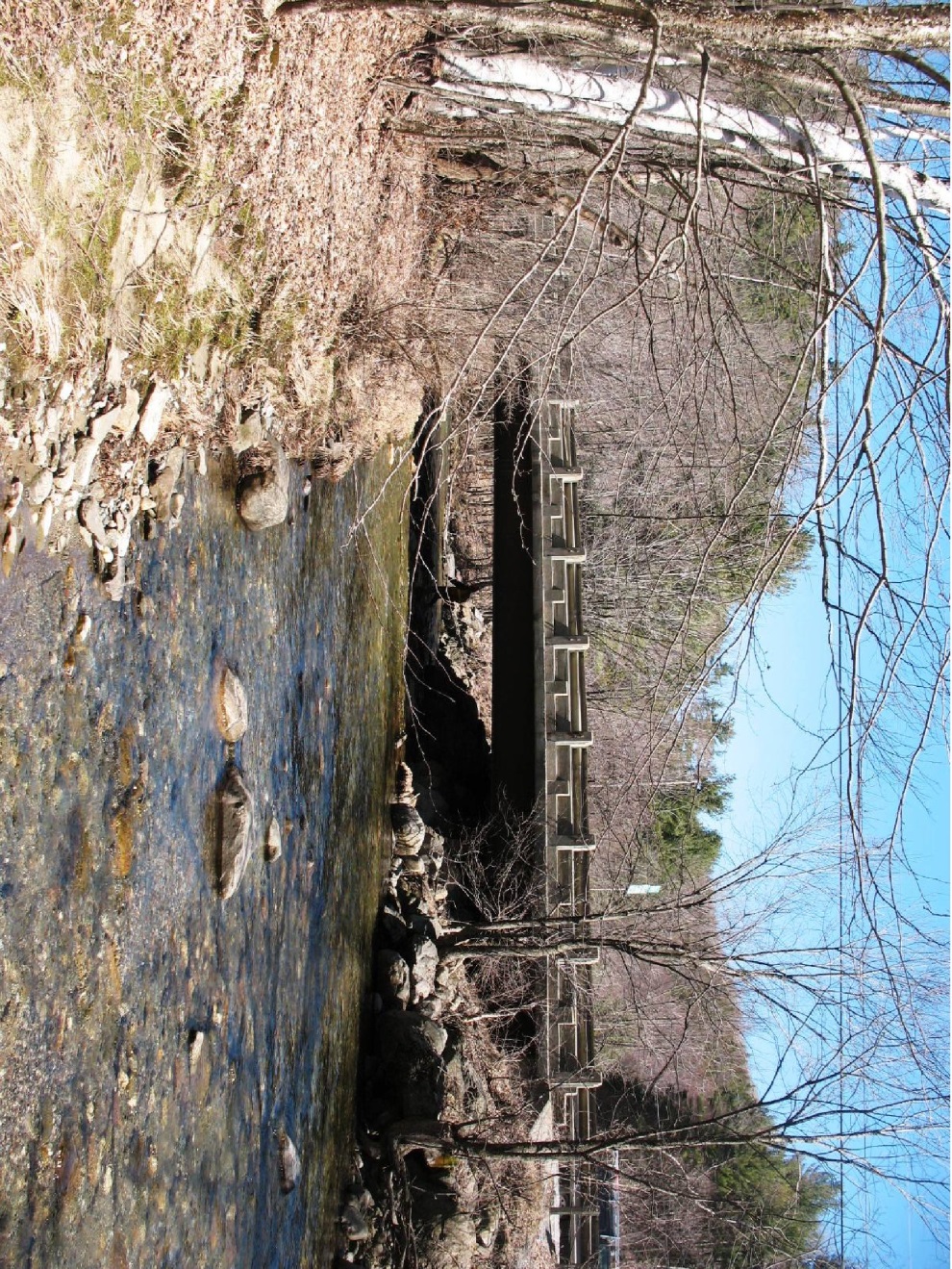 Bristol BF 021-1(33)Regional Concerns MeetingVT Route 116 – Bridge #12 over Baldwin Creek
April 27, 2015
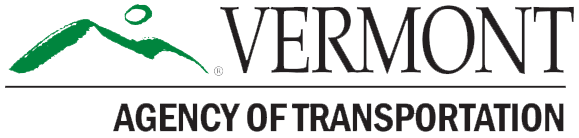 Introductions
Jennifer Fitch, P.E.
VTrans Project Manager

Laura Stone, P.E.
VTrans Scoping Engineer

Carolyn Carlson, P.E.
VTrans Senior Project Manager
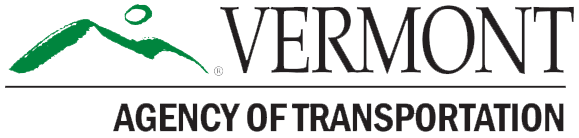 Purpose of Meeting
Provide an understanding of our approach to the project
Provide an overview of project constraints
Discuss alternatives that were considered
Provide an opportunity to ask questions and voice concerns
Foster support for the recommended alternative
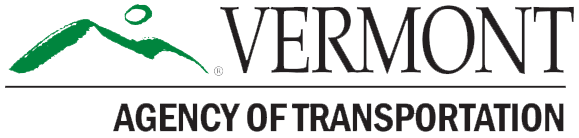 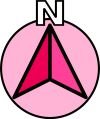 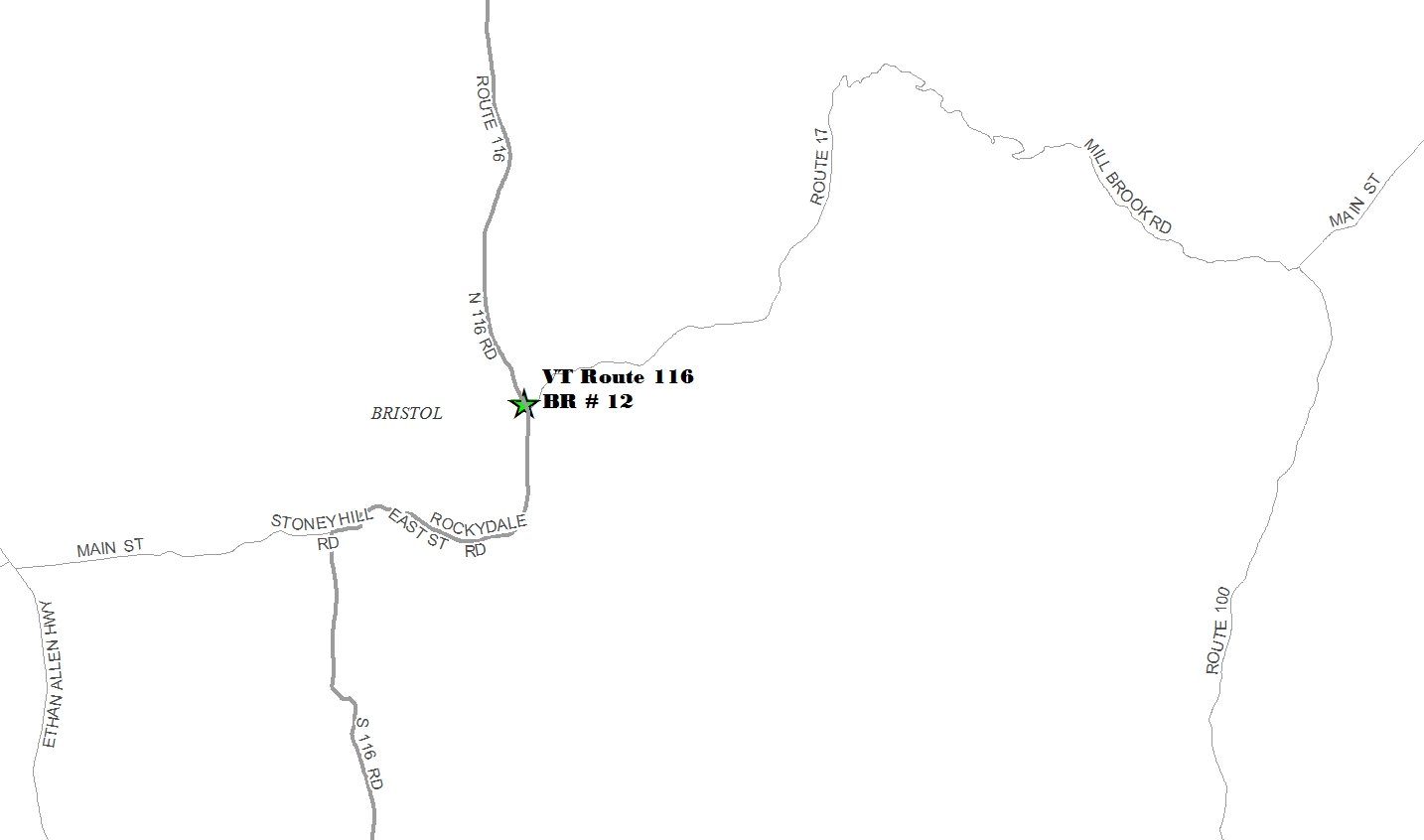 Location Map
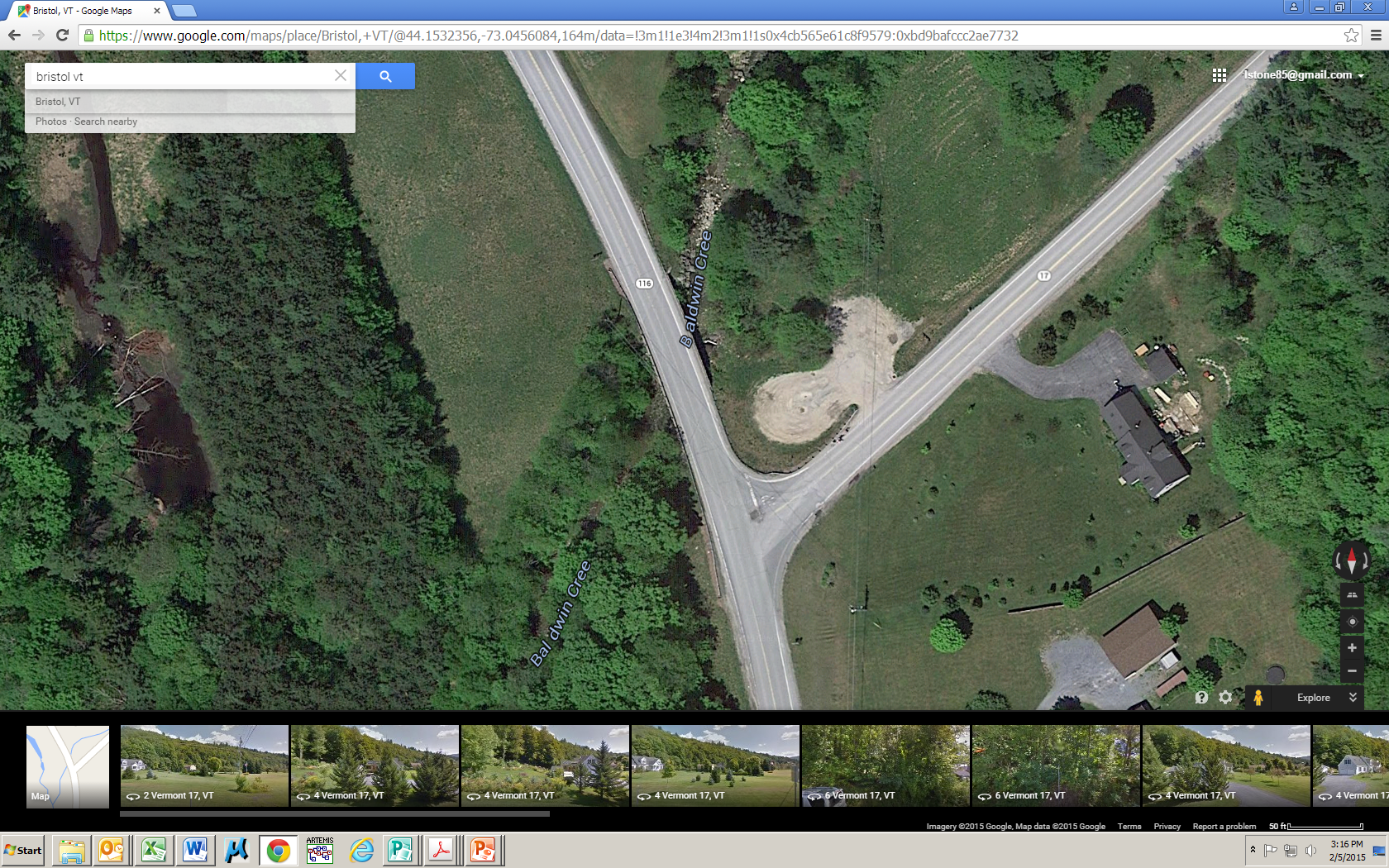 Bridge 12
Project Location
Meeting Overview
VTrans Project Development Process
Project Overview
Existing Conditions
Alternatives Considered
Selected Alternative
Maintenance of Traffic
Schedule
Questions
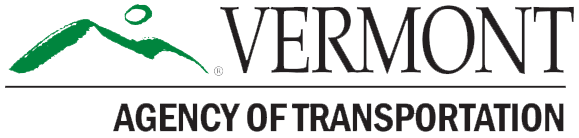 VTrans Project Development Process
Initiated
Project
Funded
Project
Defined
Contract
Award
Project Definition
Project Design
Construction
Quantify areas of impact
Environmental permits
Develop plans, estimate and specifications
Right-of-Way Process (if needed)
Identify resources & constraints
Evaluate alternatives
Public participation
Build Consensus
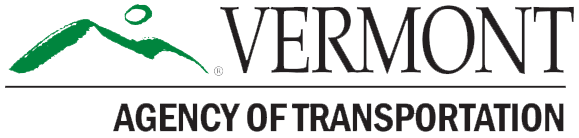 Who are you representing?
Municipal Official
Resident
Emergency Services
Local Business
Independent Organization
Other
How often do you use this segment of VT Route 116?
Daily
Weekly
Monthly
Rarely
Never
How often do you walk over the bridge?
Daily
Weekly
Monthly
Rarely
Never
How often do you bike over the bridge?
Daily
Weekly
Monthly
Rarely
Never
What is your reason for attending this meeting?
Specific concern
General Interest
Live in close vicinity
Other
Project Overview
Existing Conditions
Alternatives Considered
Recommended Alternative
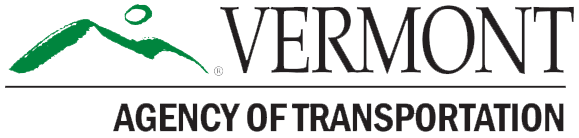 Description of Terms Used
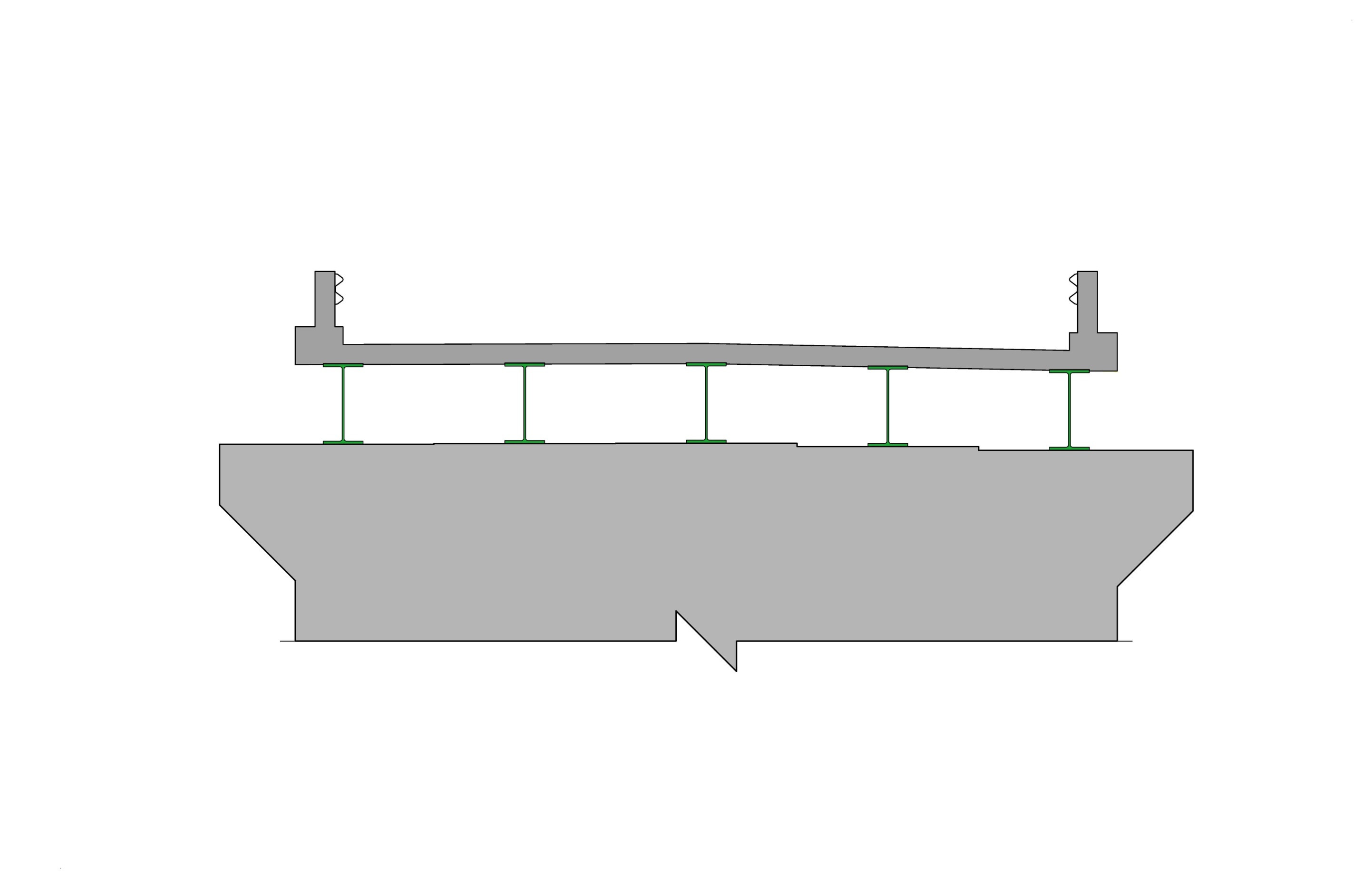 Bridge Rail
Beams 
(Superstructure)
Deck
Abutment 
(Substructure)
Cross Section of Bridge
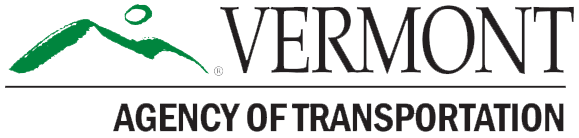 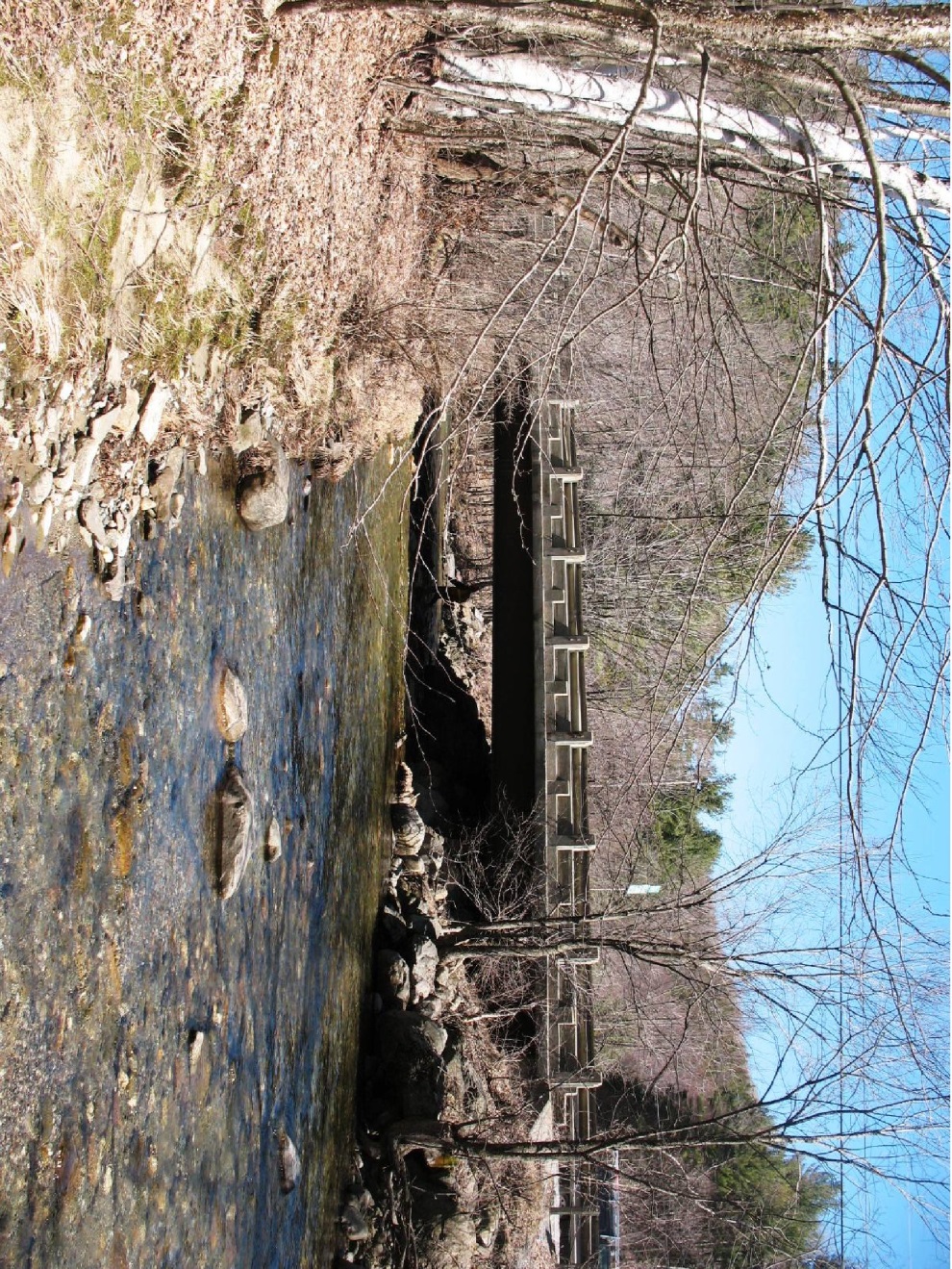 Existing Conditions – Bridge #12

Roadway Classification – Minor Rural Arterial
Superstructure – 89’ long Steel Beam Bridge
Substructure – Skeletal Abutments
Constructed in 1955
Ownership – State of Vermont
Existing Conditions – Bridge #12
The existing concrete deck is in poor condition.  There have been pop-outs in the past, and future deck pop-outs are possible at any time. 
 Deck geometry is substandard.
The roadway is not banked sufficiently for the horizontal curve present.
Bridge railing is substandard.
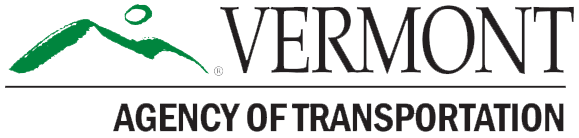 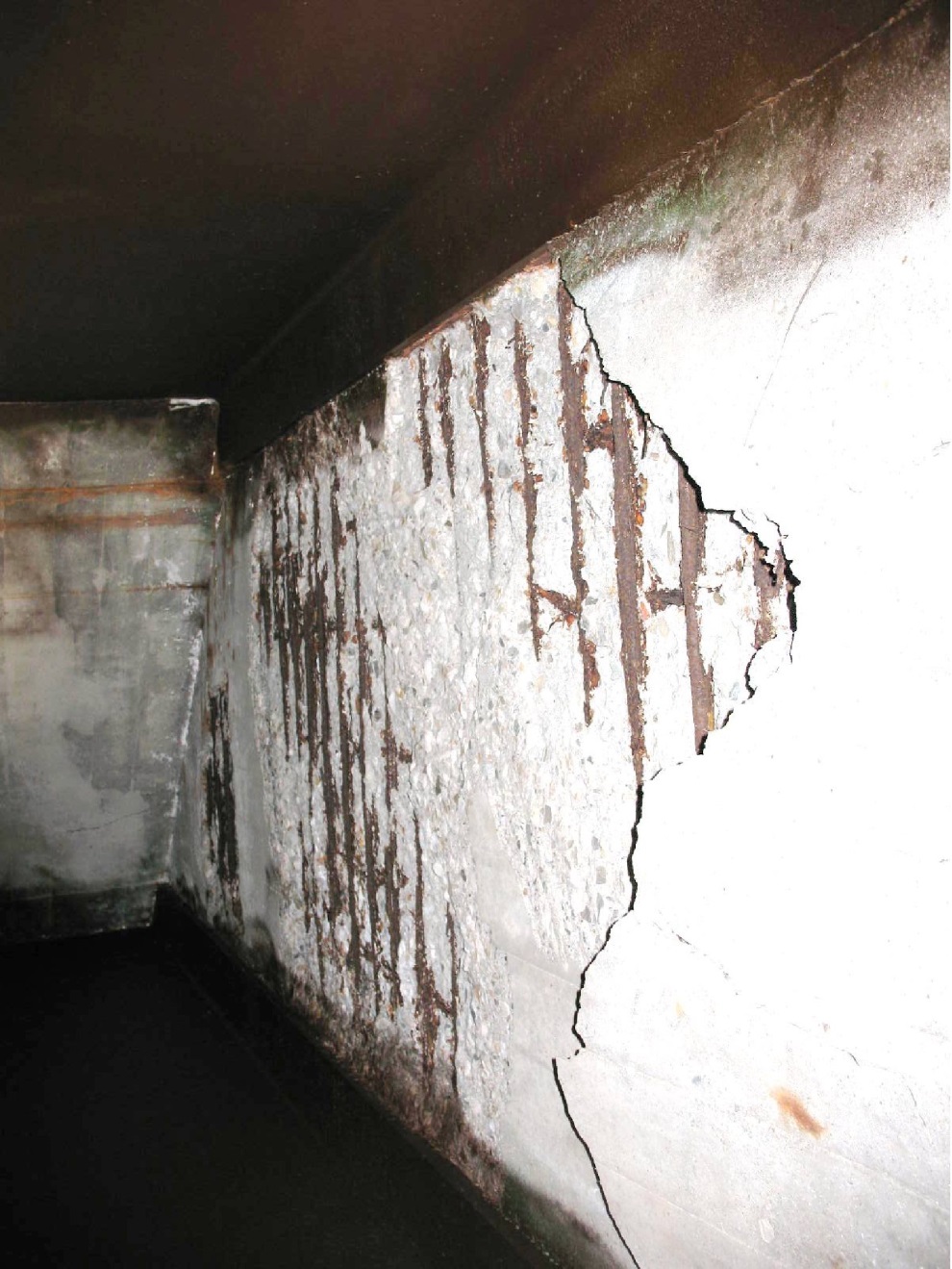 Existing Conditions - Bridge #12

Deck Rating			4 (Poor)
Superstructure Rating	7 (Good)
Substructure Rating		6 (Satisfactory)
Channel Rating		7 (Good)
Continual deck deterioration with large delaminations and exposed rebar
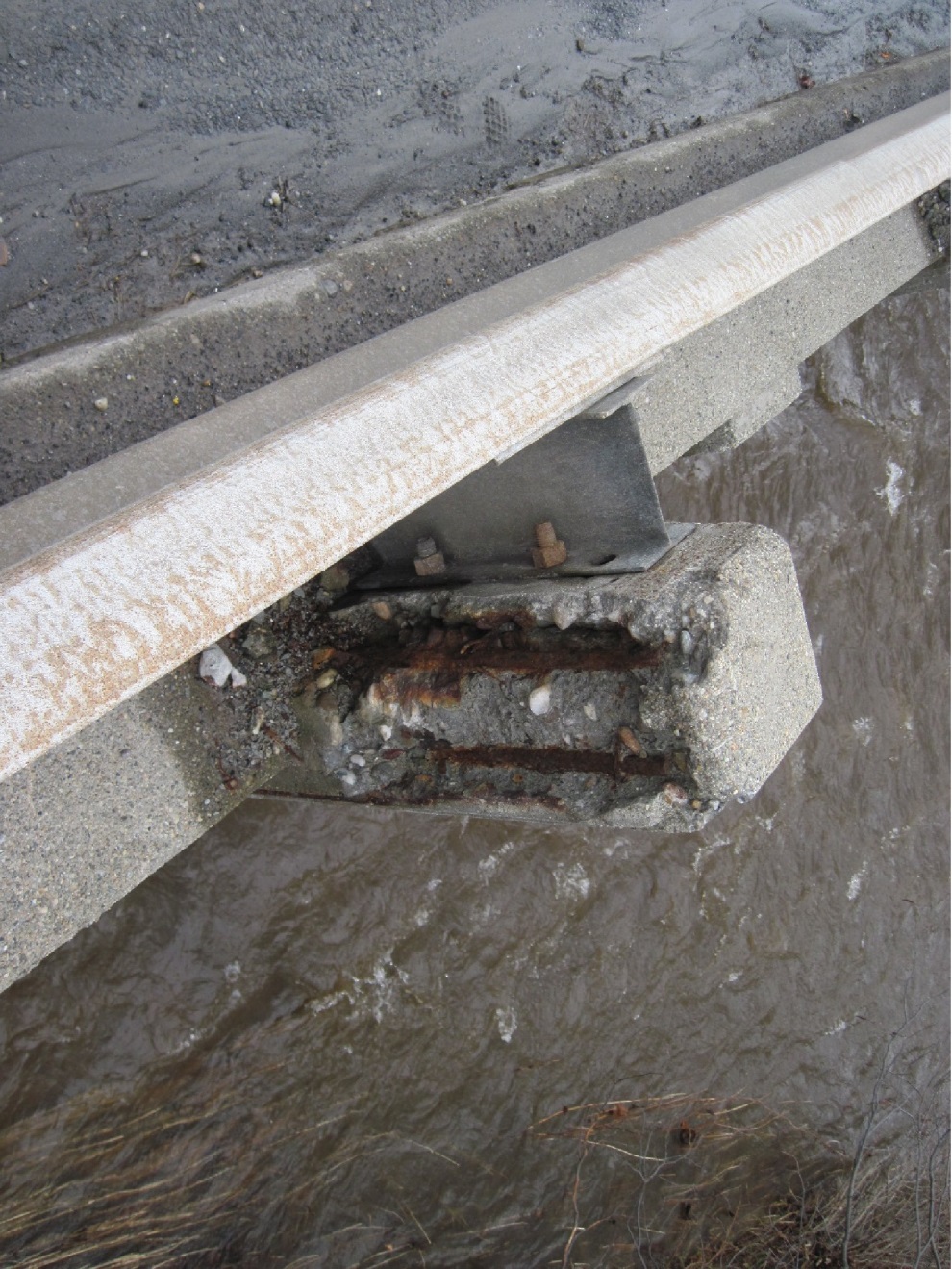 Existing Conditions - Bridge #12

Bridge Railing
Not Crash tested
Deteriorated posts, Exposed Reinforcing Steel
Bridge Railing
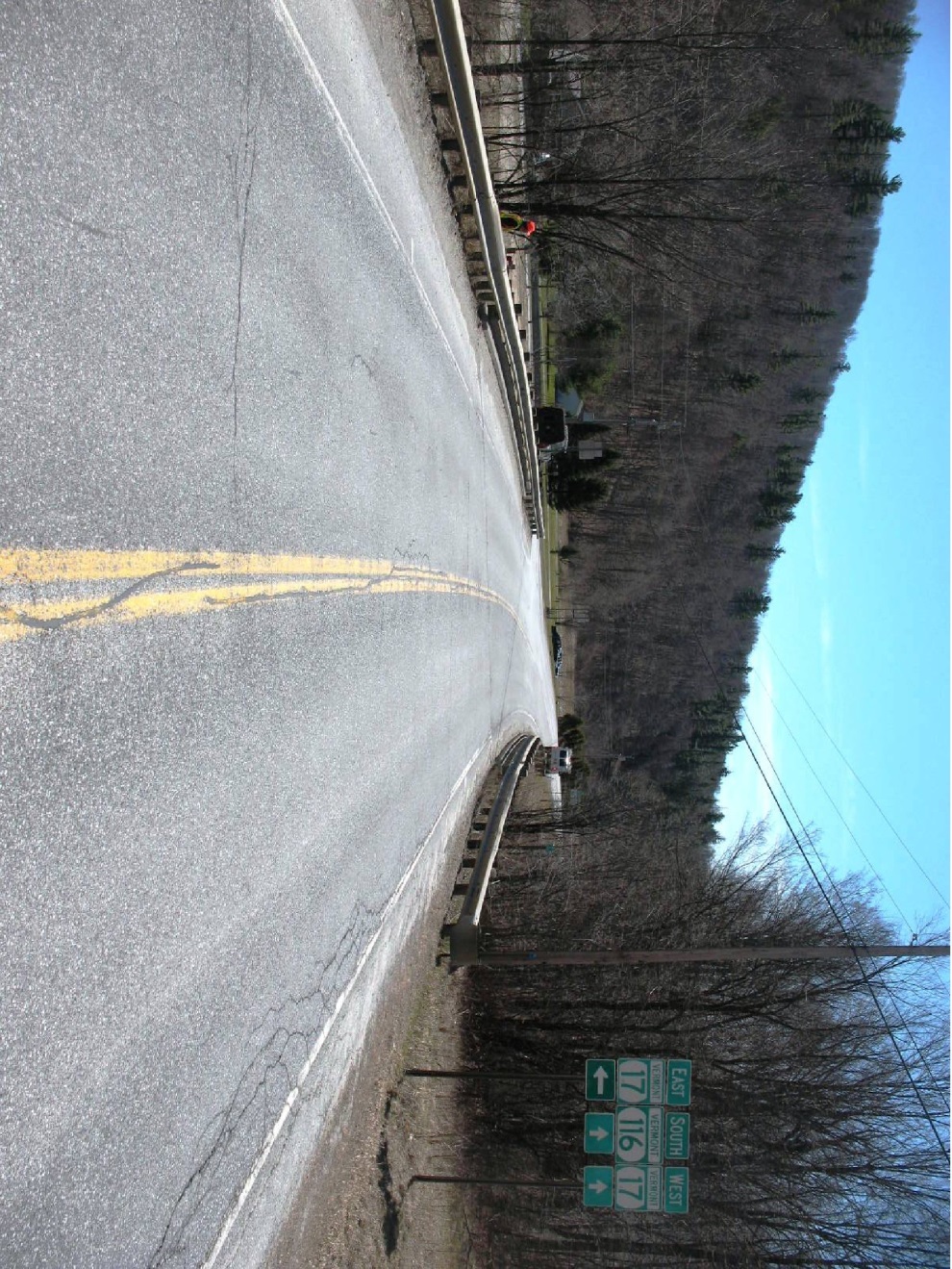 Looking South Over Bridge
Existing Conditions - Bridge #12

Substandard Horizontal Curve
Substandard Deck Geometry
Existing: 11’/4’
Standard: 11’/5’
Existing Conditions
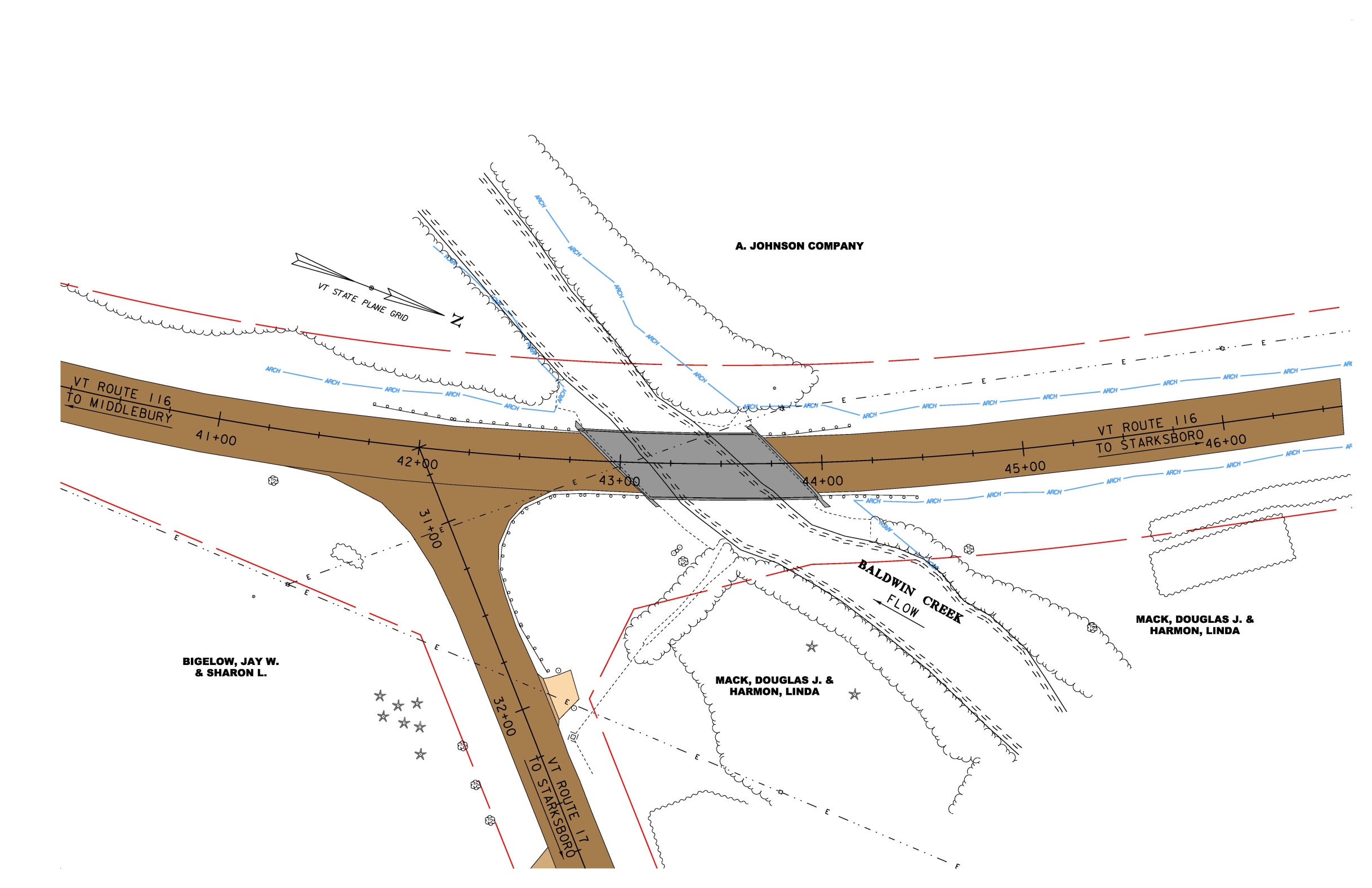 Design Criteria and Considerations
ADT of 2,800
DHV of 320
% Trucks: 15.7
Design Speed of 50 mph
Archaeological resources in 3 quadrants
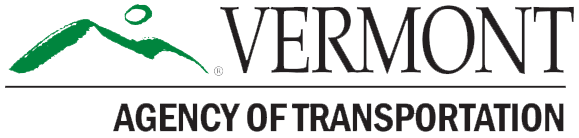 Alternatives Considered – Bridge #12
No Action
Additional maintenance required within 10 years
Rehabilitation – Deck Patching
Deck and substructure patching with anodes
Shortest design life
Substandard width and railing
Rehabilitation – Deck Replacement
Longer lifespan compared to patching
Substructure patching with anodes
Width and railing brought up to standard
Full Bridge Replacement
Longest design life
Meets all geometric criteria
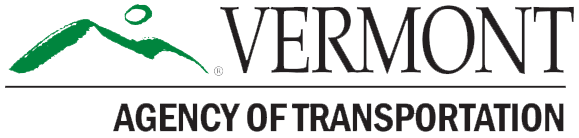 Selected Alternative - Bridge #12
Replace existing deck  
Bridge widened by 1 foot on each side to meet standard
New approach railing and bridge railing
New joints
Meets all geometric criteria
40 year design life
Utility relocation will be needed
No ROW needed
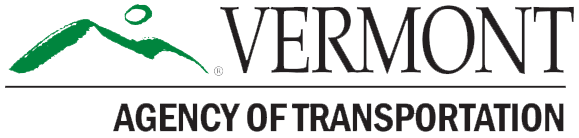 Proposed Typical Sections
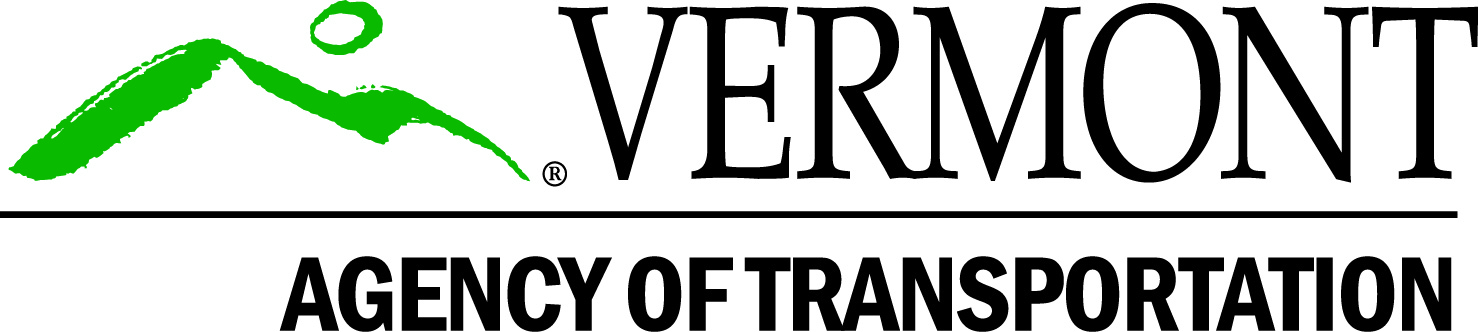 Proposed Bridge Rail to Rail = 32’ (Existing is 30’)
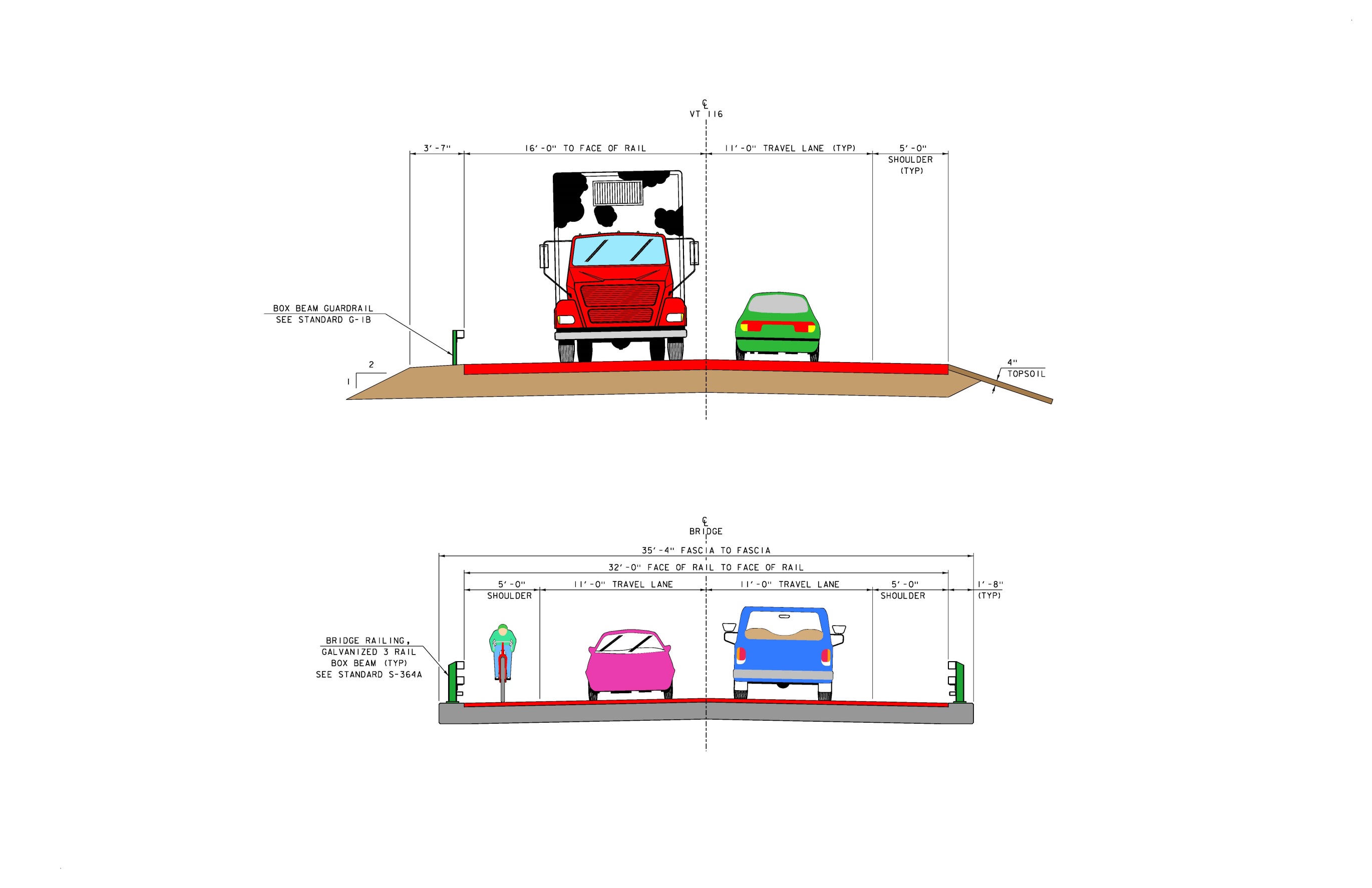 Proposed Layout
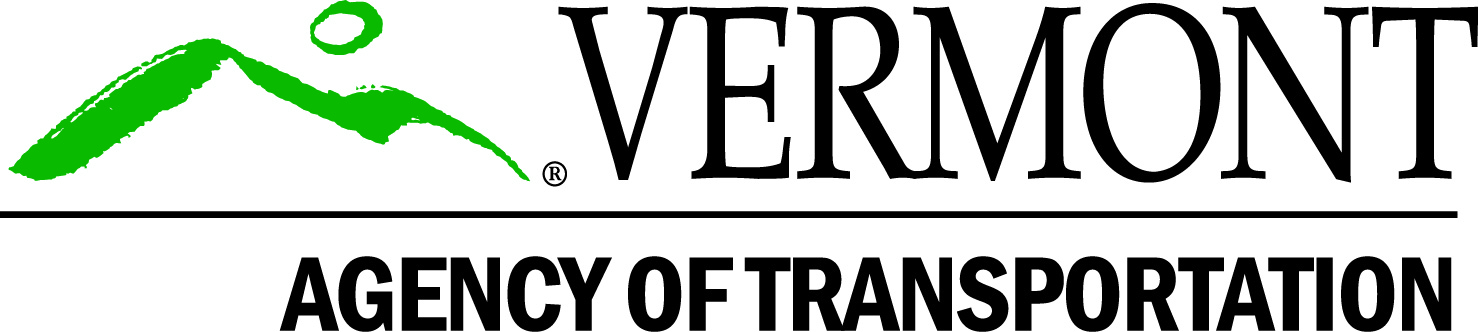 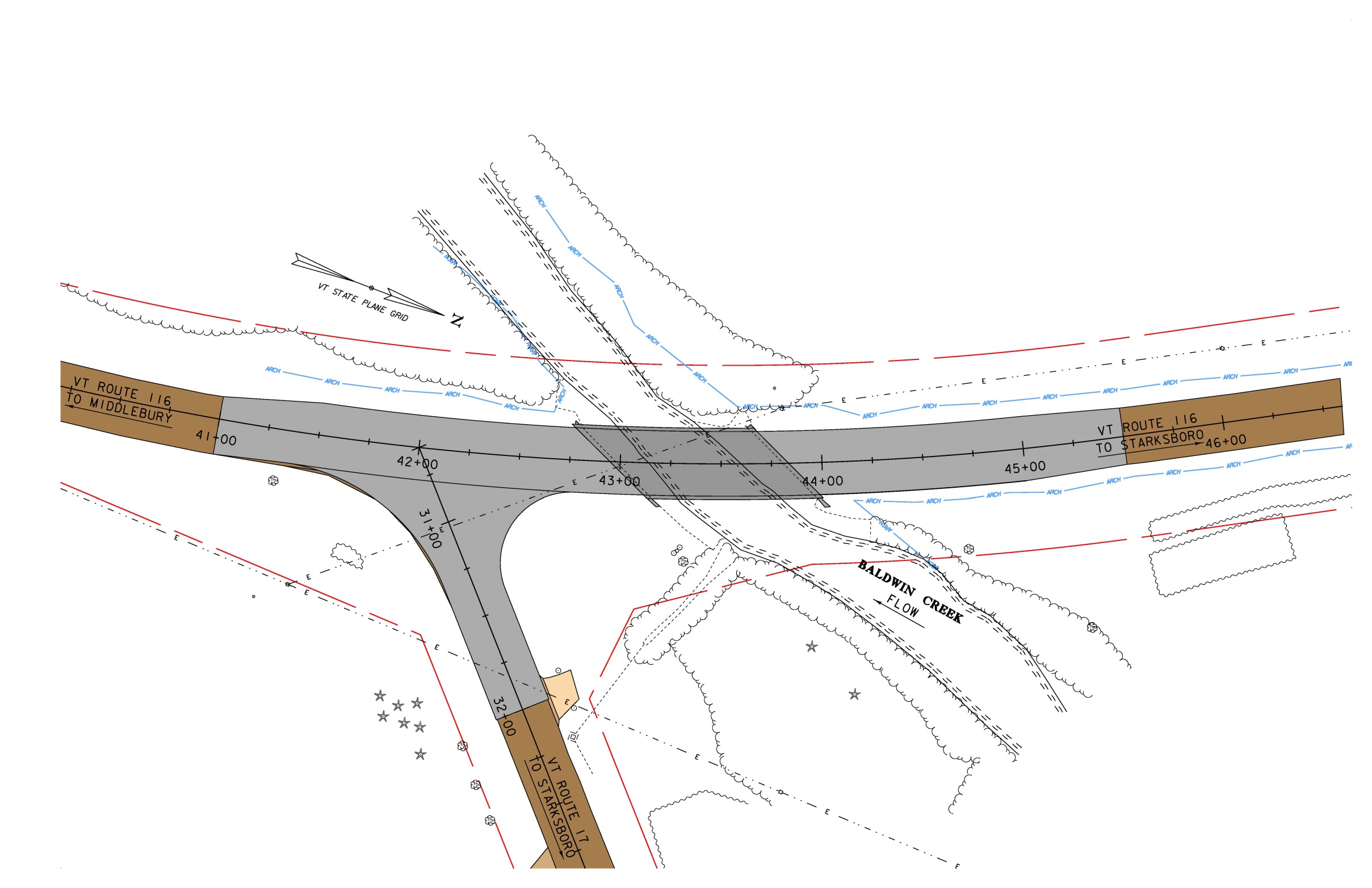 Maintenance of Traffic Options Considered
Road Closure with Offsite Detour
Signed by State, regional detour route: 61.3 miles end-to-end
Phased Construction
Minimal impacts to adjacent properties, wetlands, and wooded areas
Longer construction duration
No ROW needed
Temporary Bridge
One-way with signals, downstream
Biggest impacts to ROW, adjacent properties, and archaeological resources
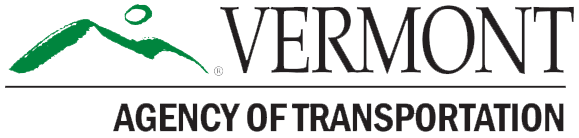 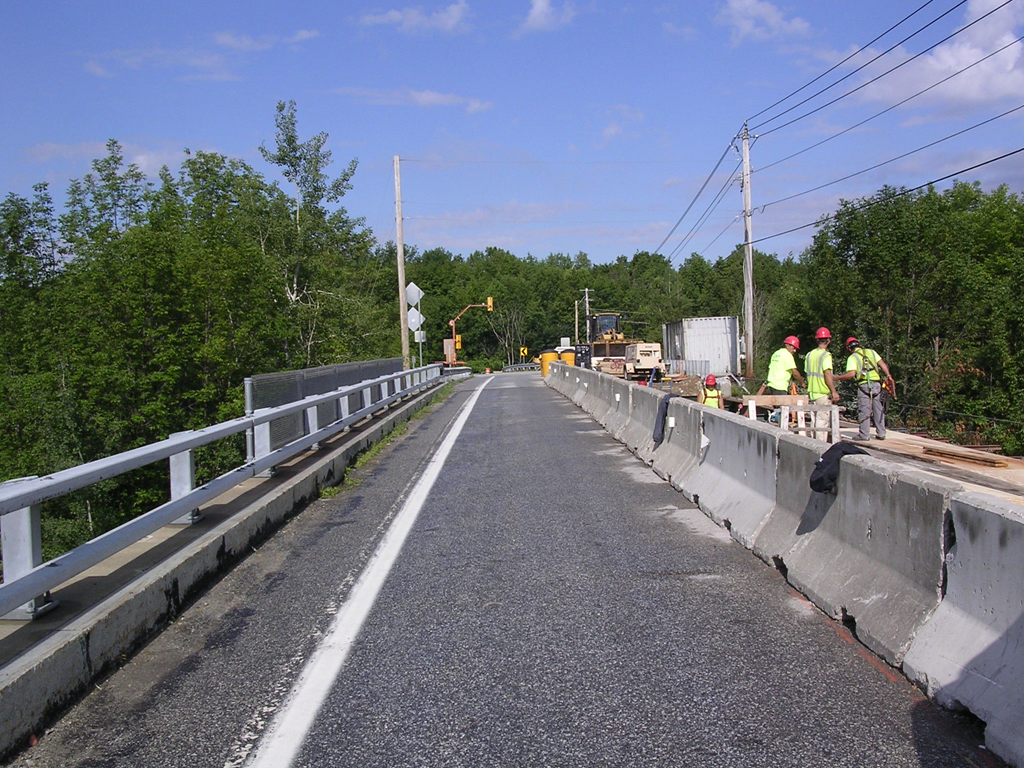 Selected Maintenance of Traffic
Phased Construction

One lane, alternating, with a traffic signal
Existing is wide enough to complete deck replacement with 2 phases
No ROW needed
		
	(Picture from US Route 7 Bridge 184 in Highgate)
Phase 1 Layout
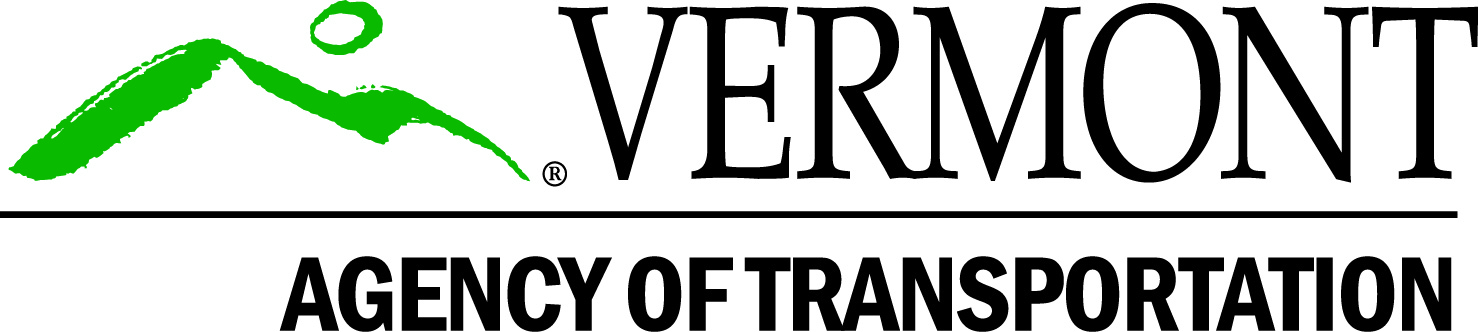 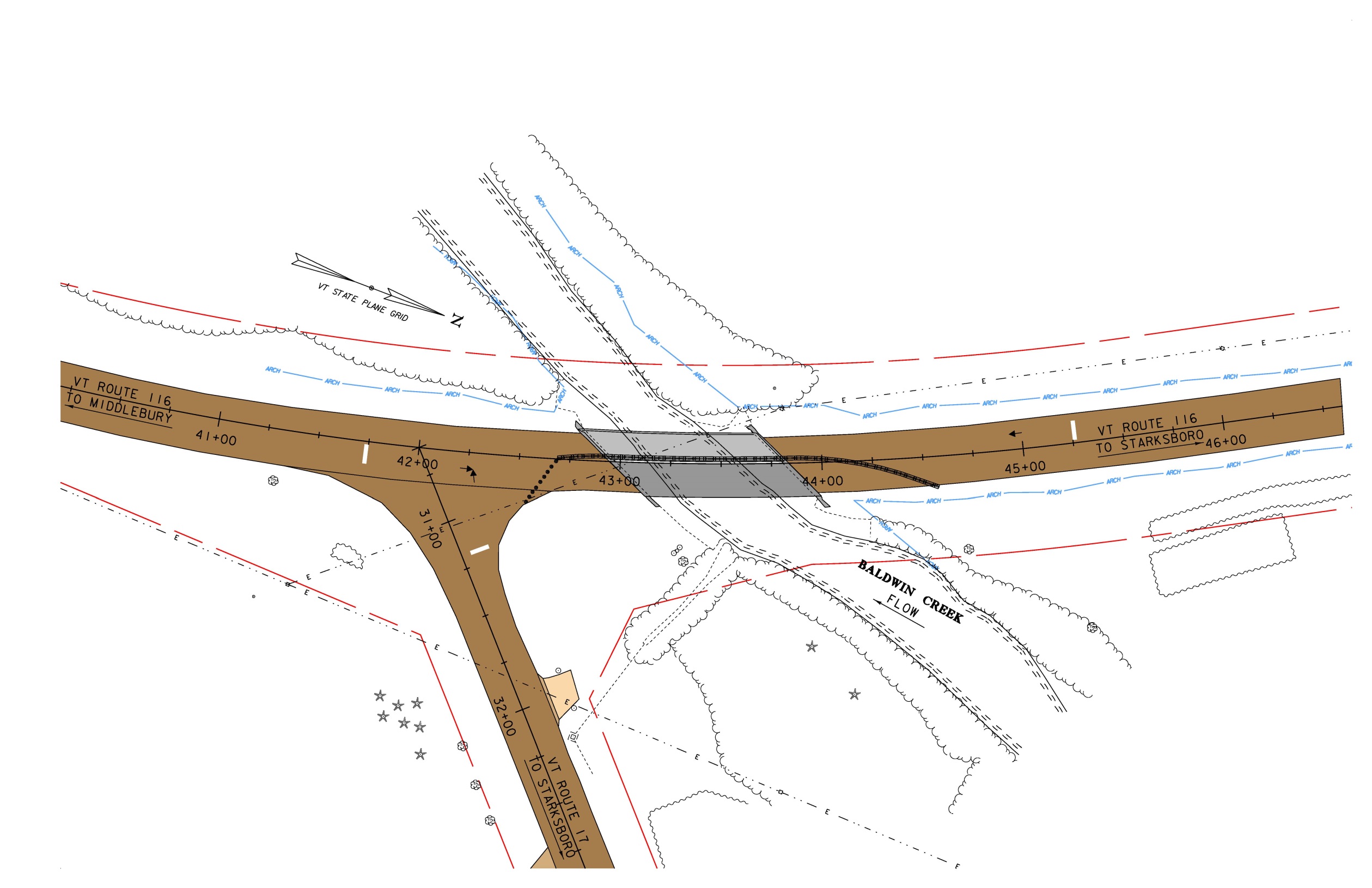 Phase 2 Layout
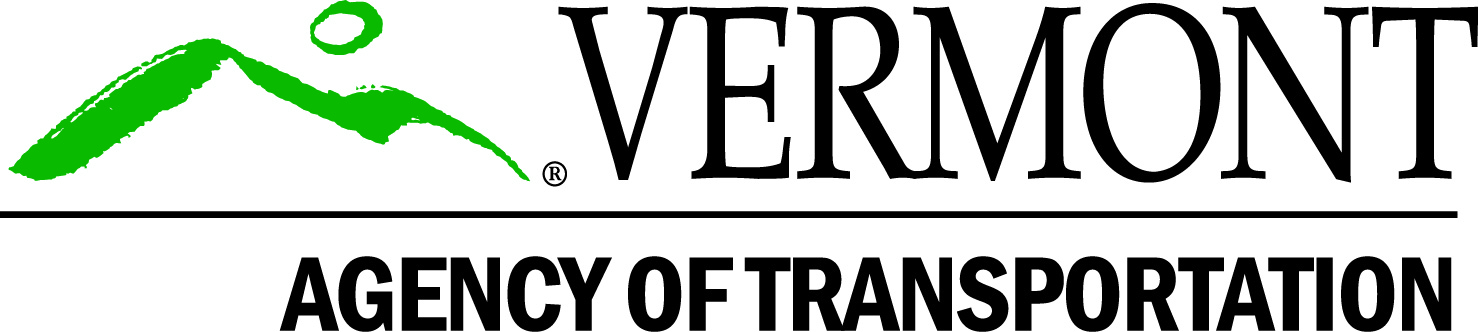 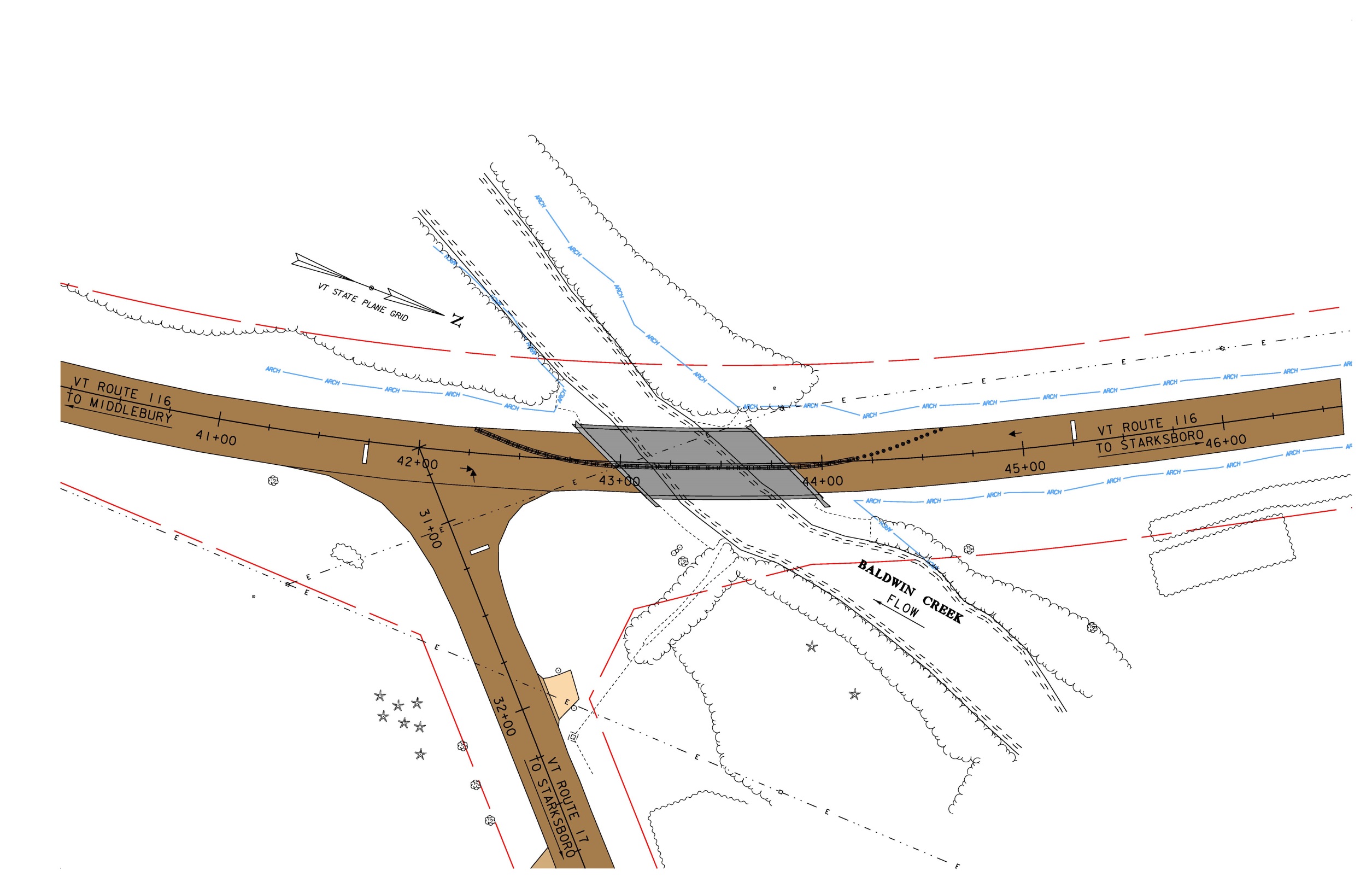 Which would you be most concerned about?
Construction delays on VT Route 116
Bridge Aesthetics
Environmental Impacts
Recreational Impacts
Other
Not really concerned
Which design aspect is the most important to you?
Shoulder width/bicycle accommodations
Aesthetics - Bridge Railing
Construction year
Construction Duration
Cost
Other
Preliminary Project Schedule
Construction – Summer 2017 or 2018
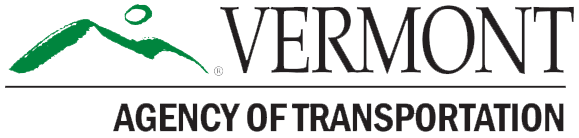 Project Summary
Replace deck:
Phased construction
2 Phases 
Bearing replacement as necessary
Substructure concrete patching as necessary
Utility relocation will be needed
No ROW needed
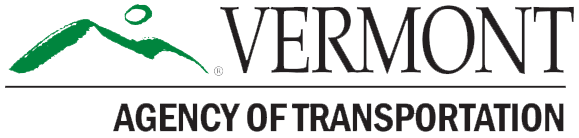 Did you find this presentation to be?
Too technical in nature
Too simplified 
Just about right
Not much use at all
Do you find the recommended scope of work satisfactory?
Yes
No
For more information:
https://outside.vermont.gov/agency/vtrans/external/Projects/Structures/13B256
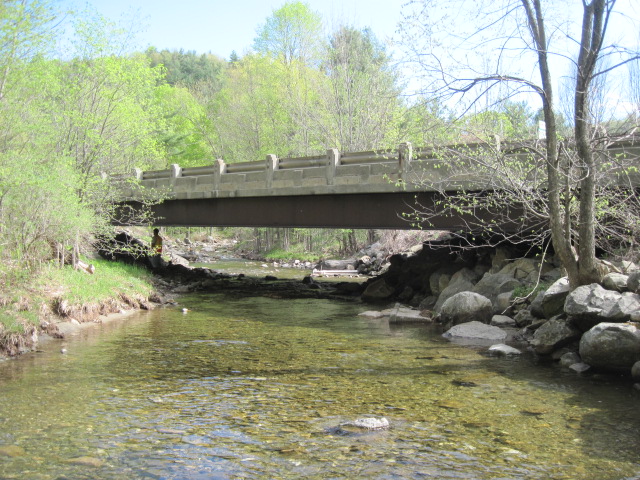 Bristol BF 021-1(33)Questions and CommentsVT Route 116 – Bridge #12 over Baldwin Creek
April 27, 2015
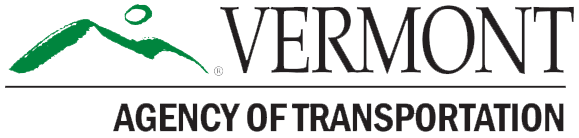 Alternatives Matrix
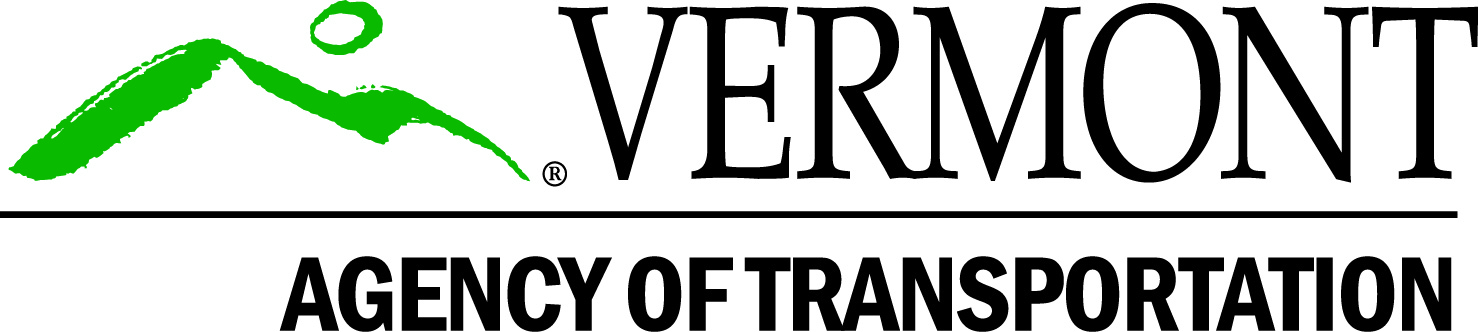 Additional Considerations
None for this project